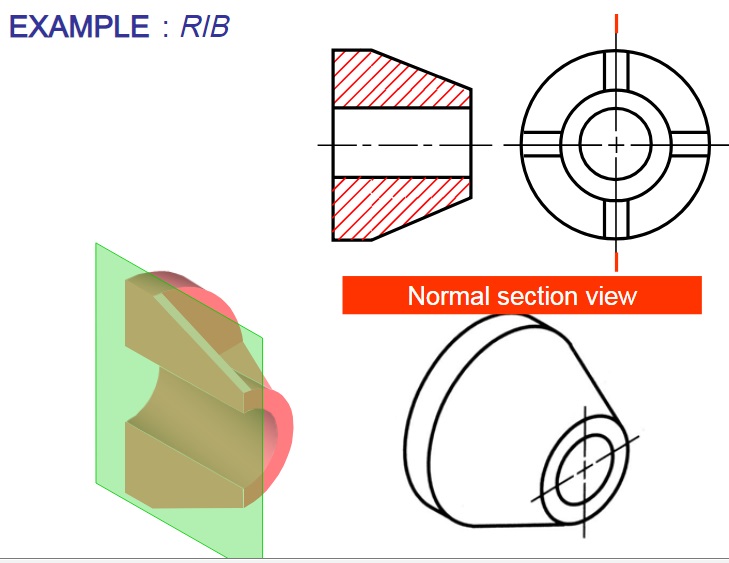 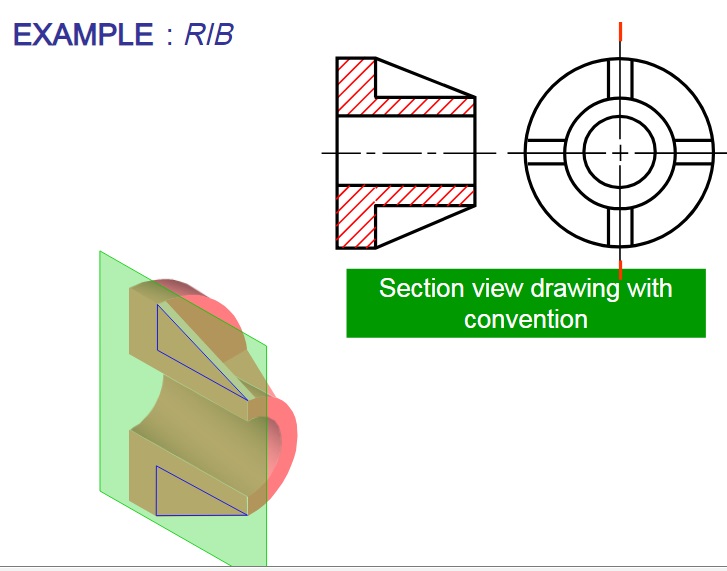 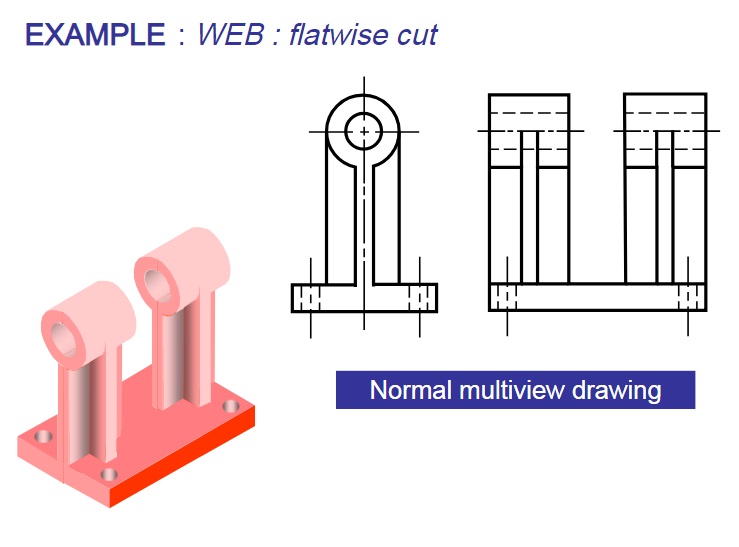 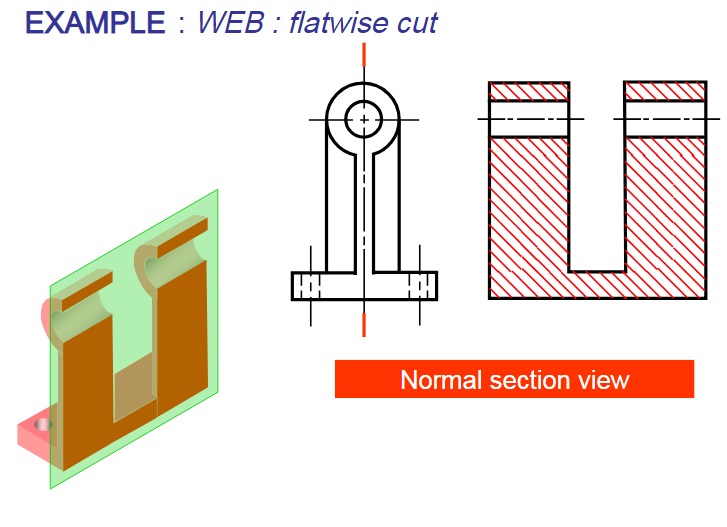 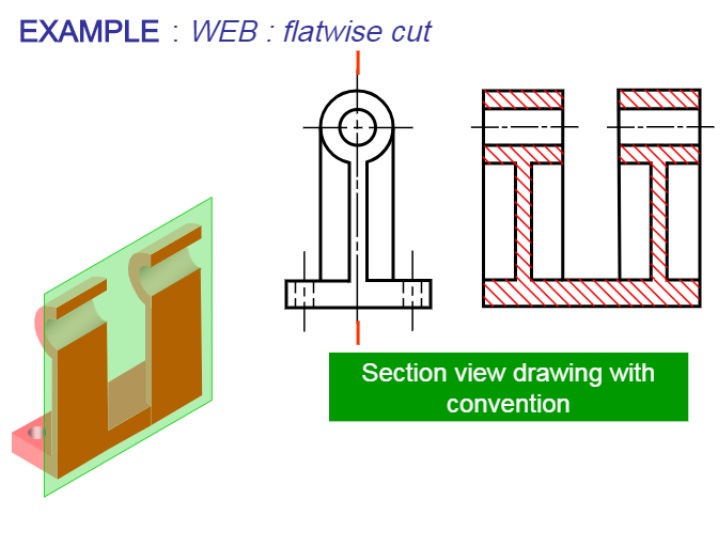 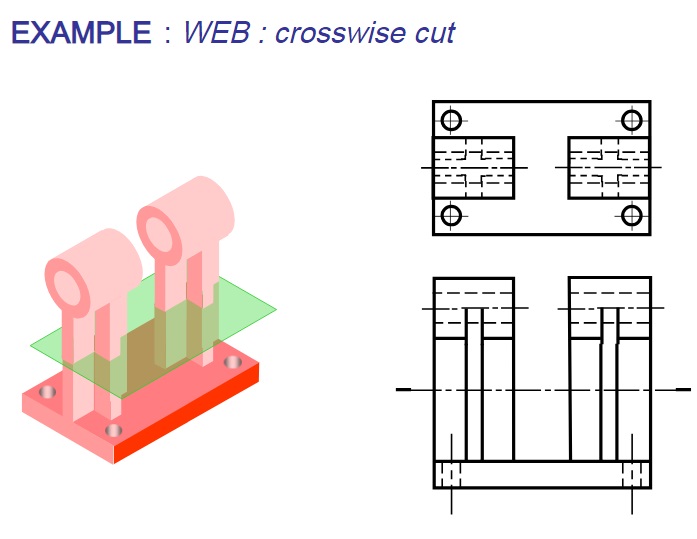 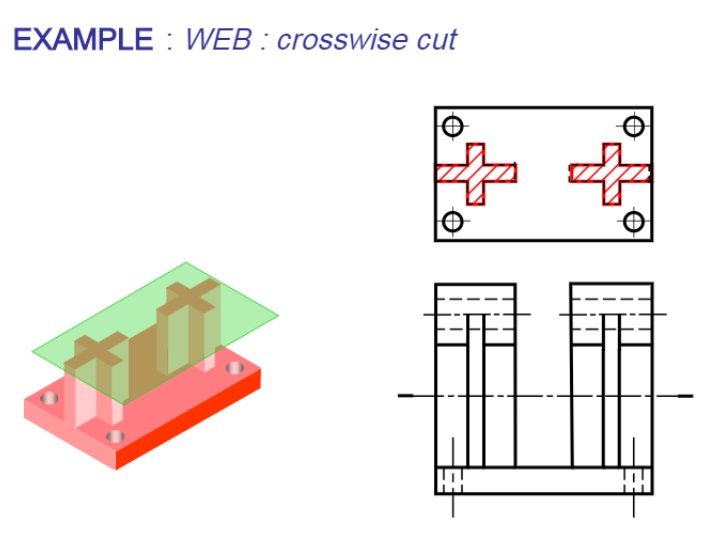 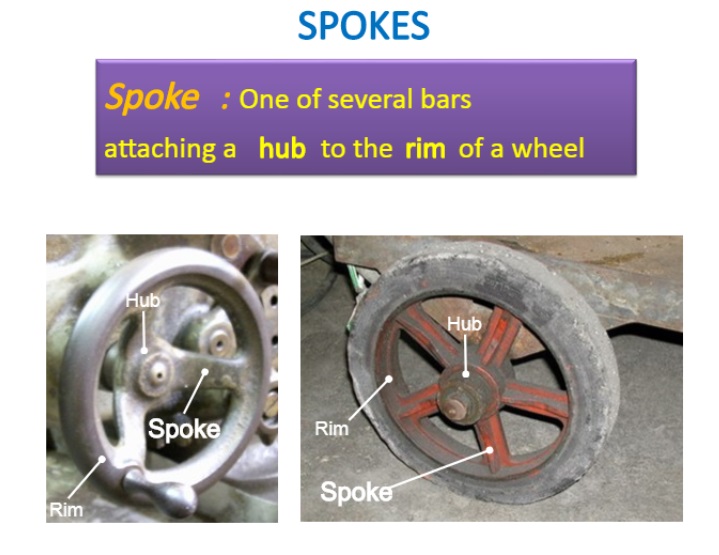 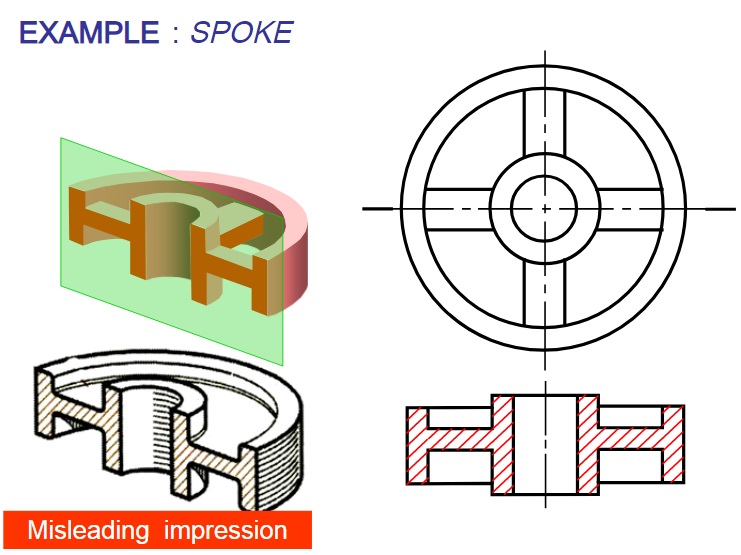 Exercise And
Homework